H2 Green Steel: a large-scale CO2-free steel plant built on partnerships
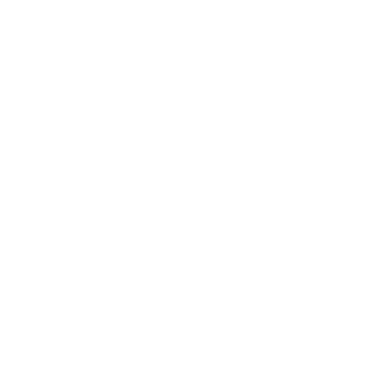 Circular heat and district heating connection
High-quality DR Iron Ore Pellets
H2
02
Customers
Giga Scale Electrolysis
DR
Reactor
Electric Arc 
Furnace
Hot RollingMill
Downstream Finishing
Finishing
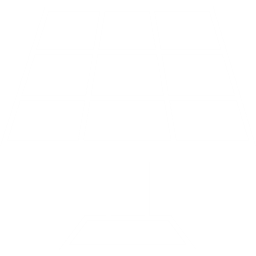 Renewable Electricity
Circular scrap
1
1
[Speaker Notes: So what are we doing in Boden:

We are building an integrated steel plant. And we see this plant as essentially three parts:

The giga-sclae electrolysis plant
The DRI reactor 
And the downstream processs including the hot roling mill, donwstream, and finishing]